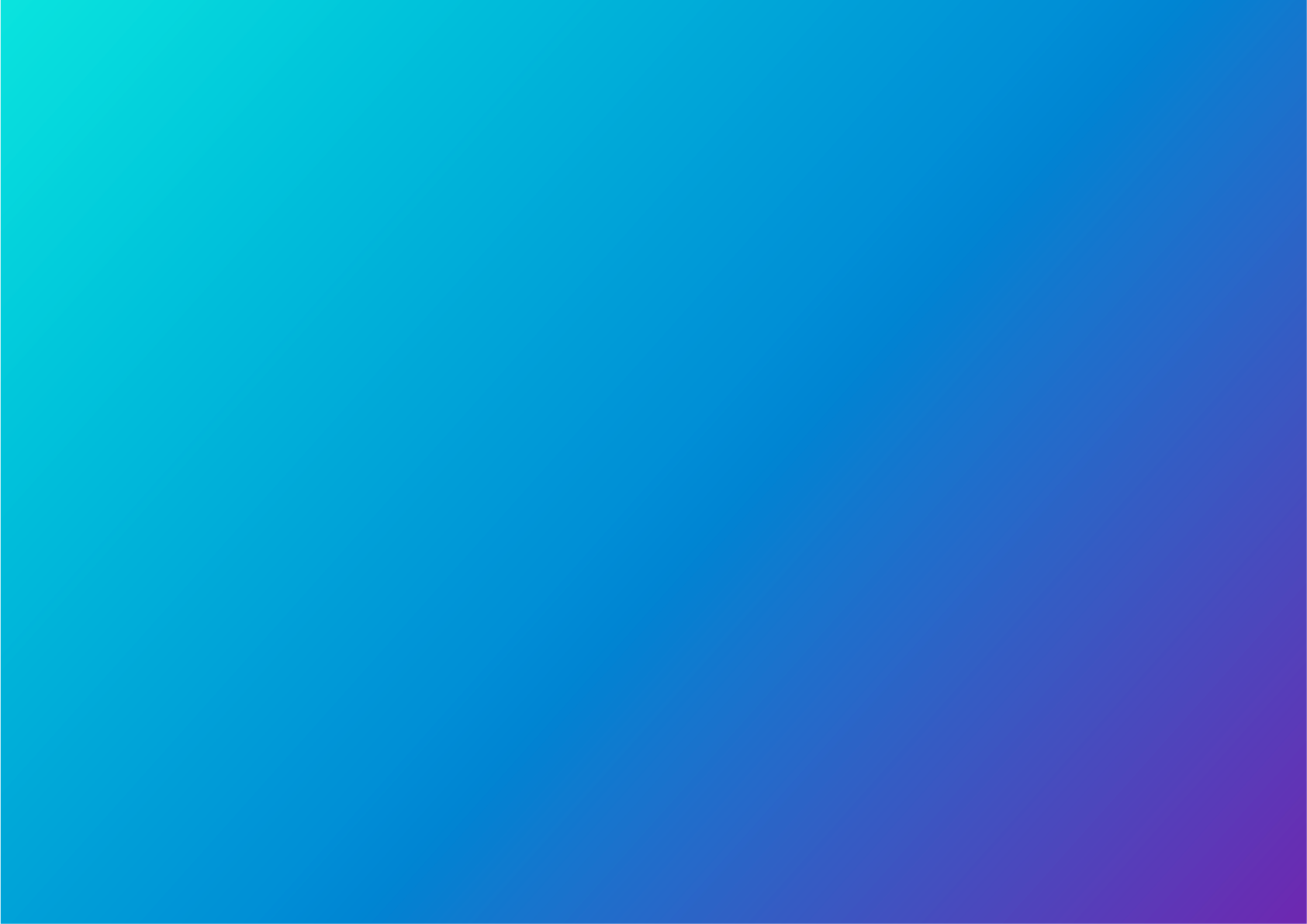 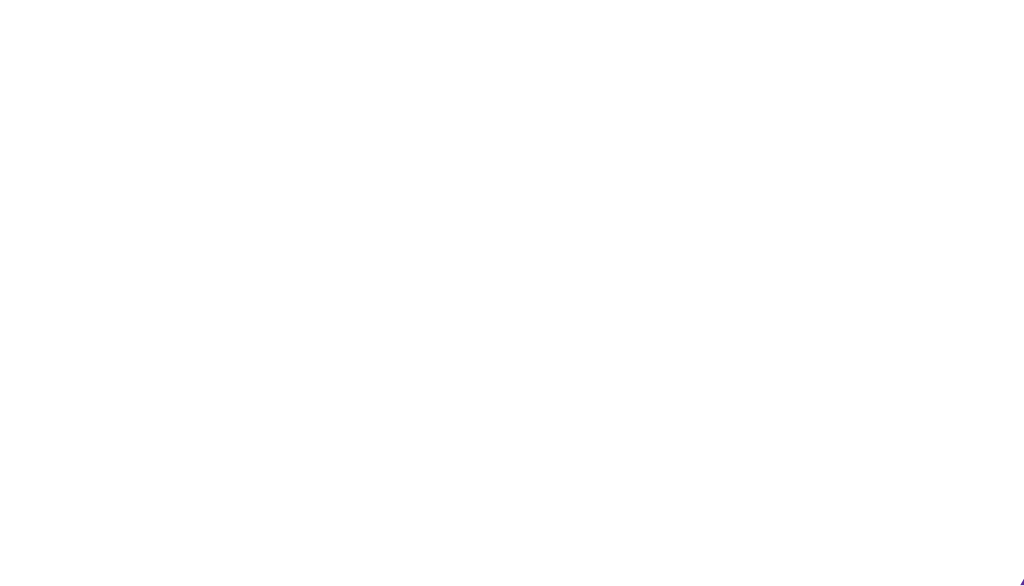 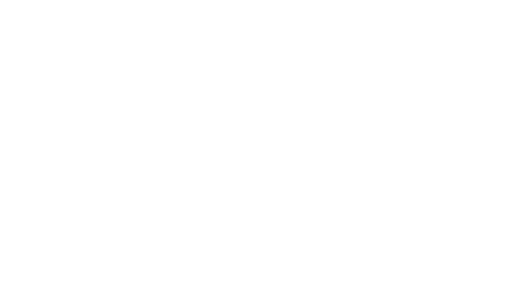 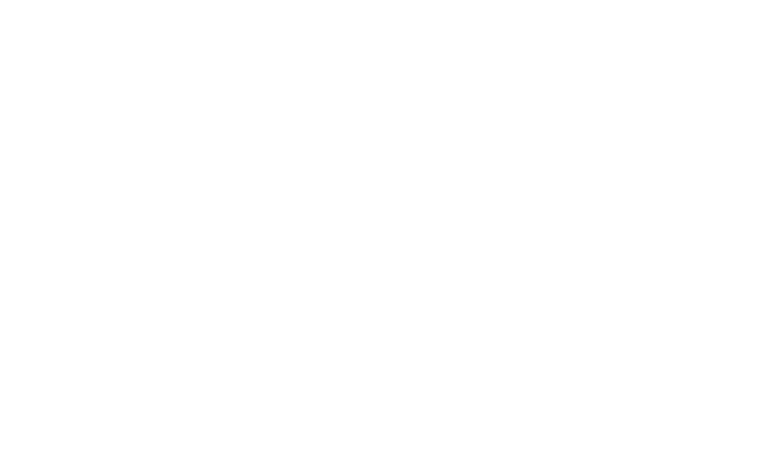 الجامعة السعودية الالكترونية
الجامعة السعودية الالكترونية
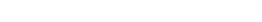 26/12/2021
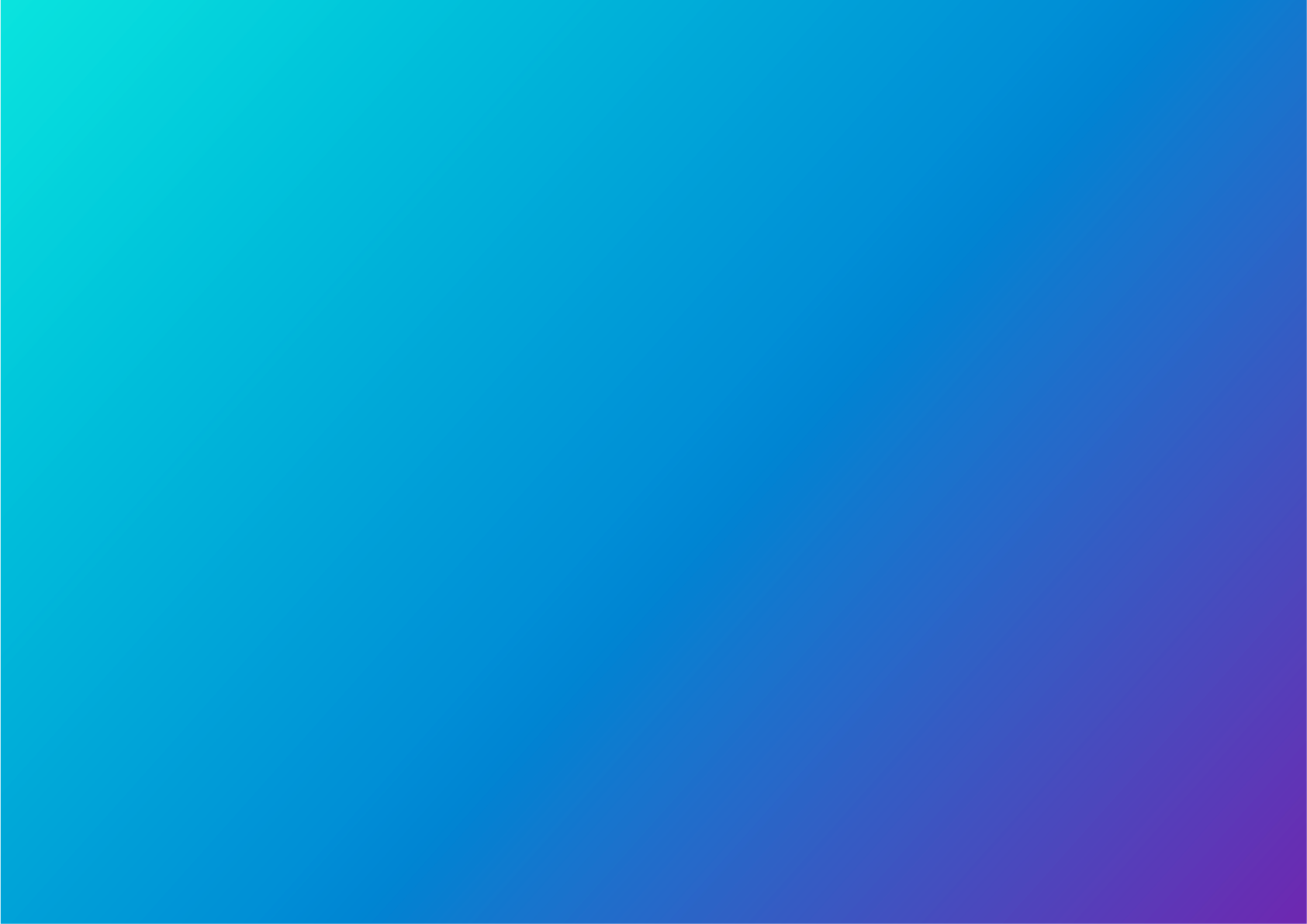 فاصل العنوان الرئيسي
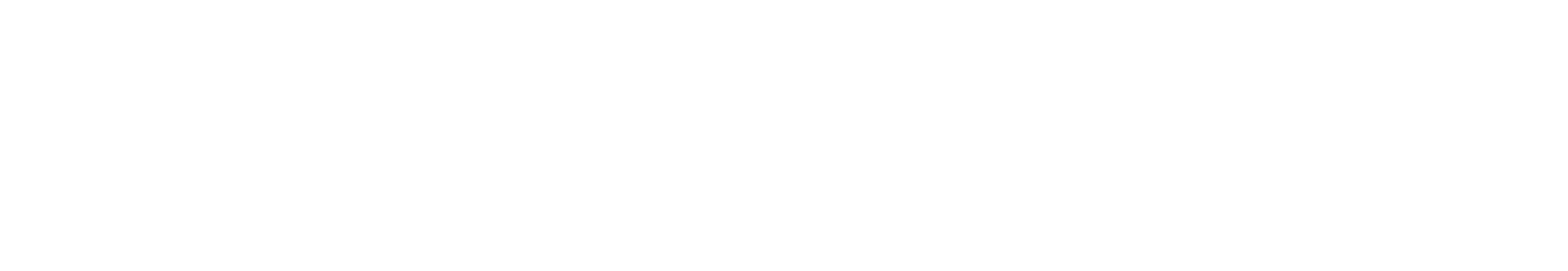 فاصل العنوان الثانوي
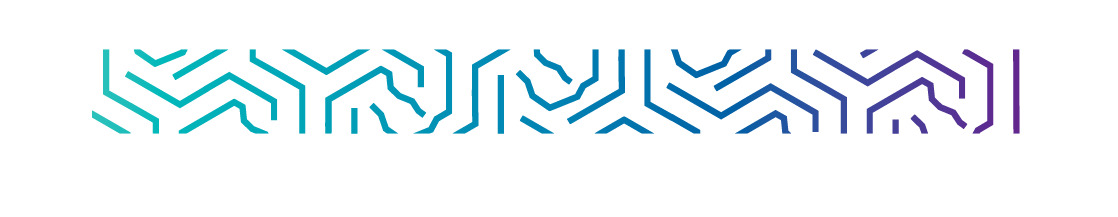 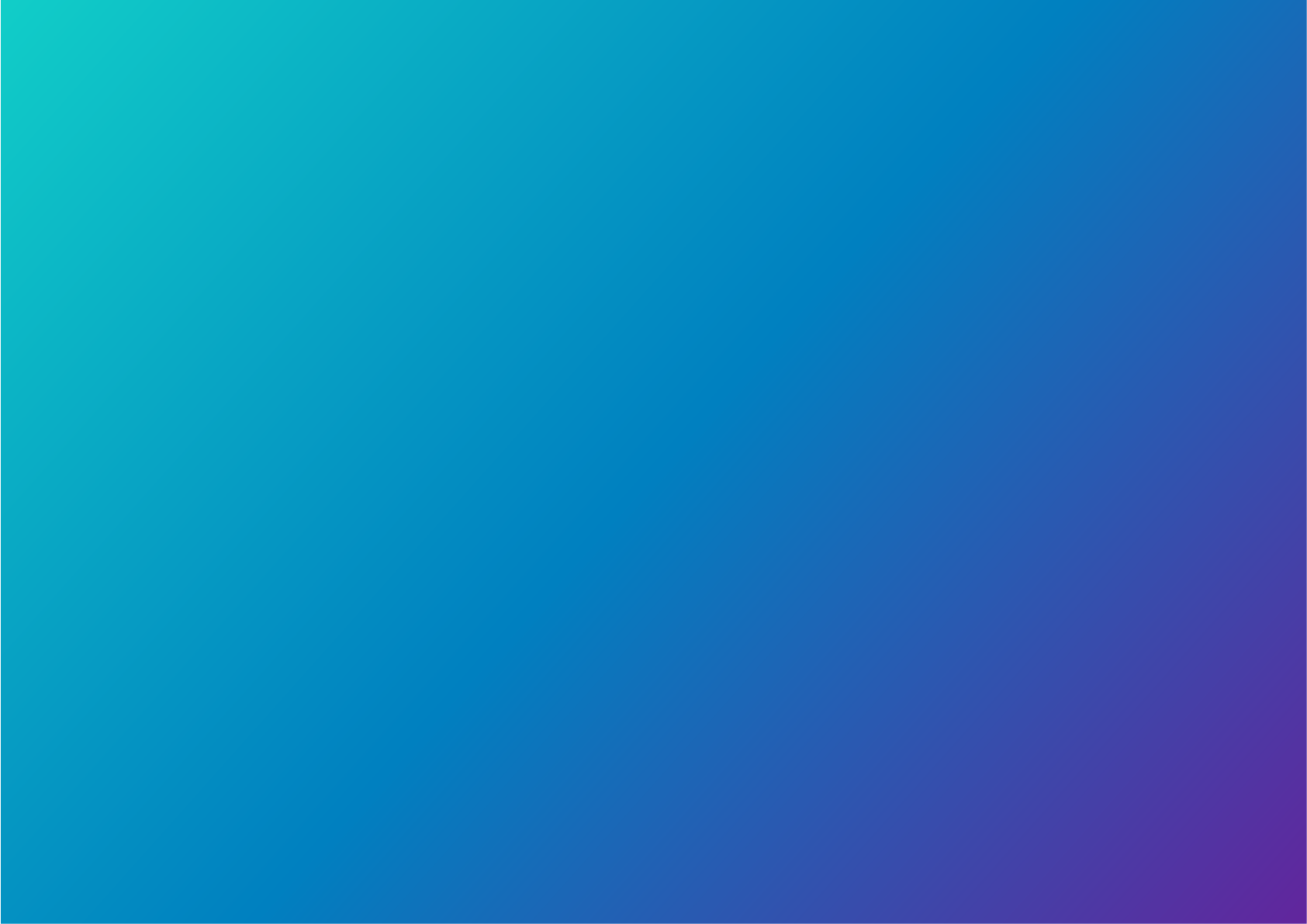 عنوان
النص
النص
النص
النص
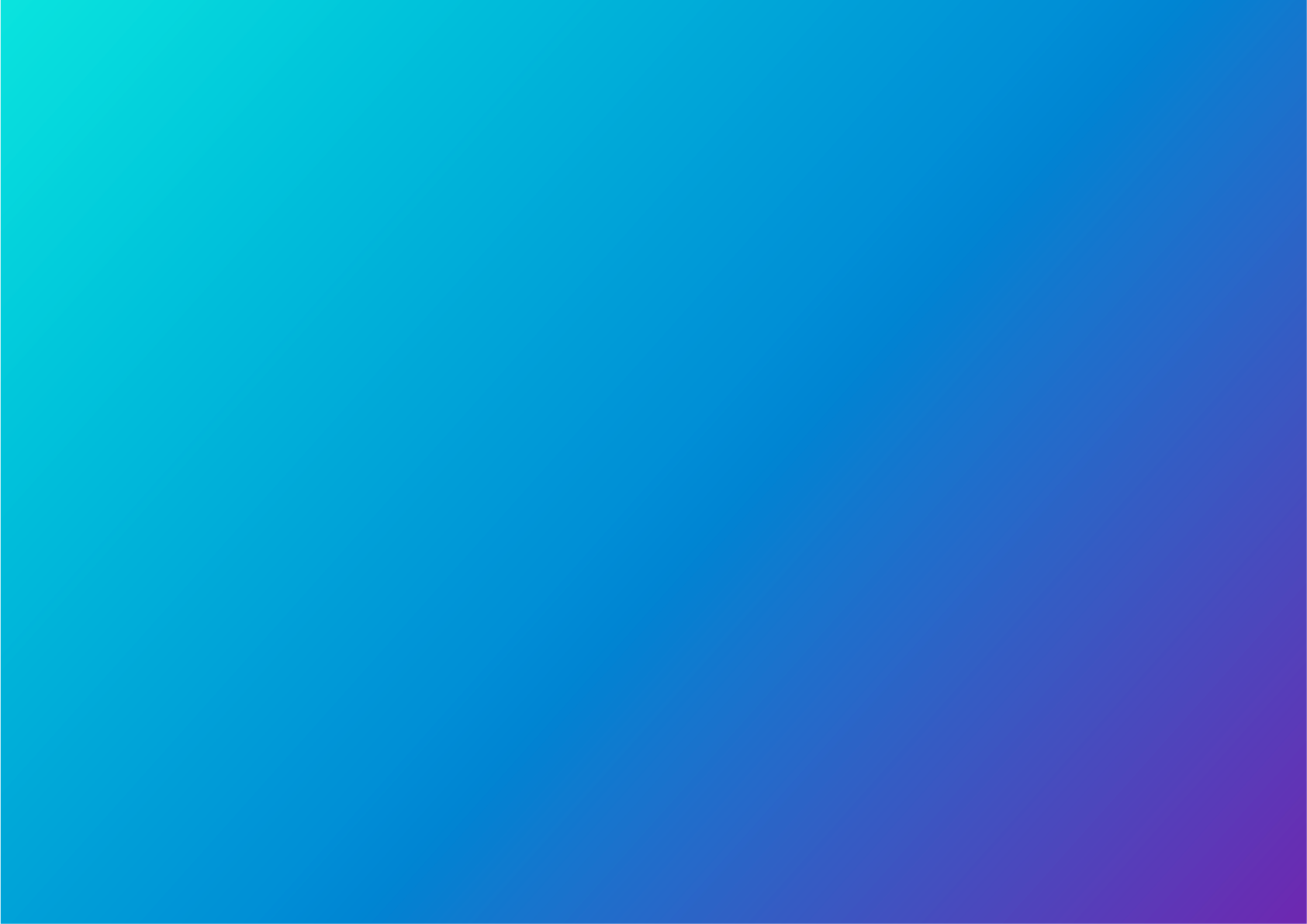 شكرا لكم
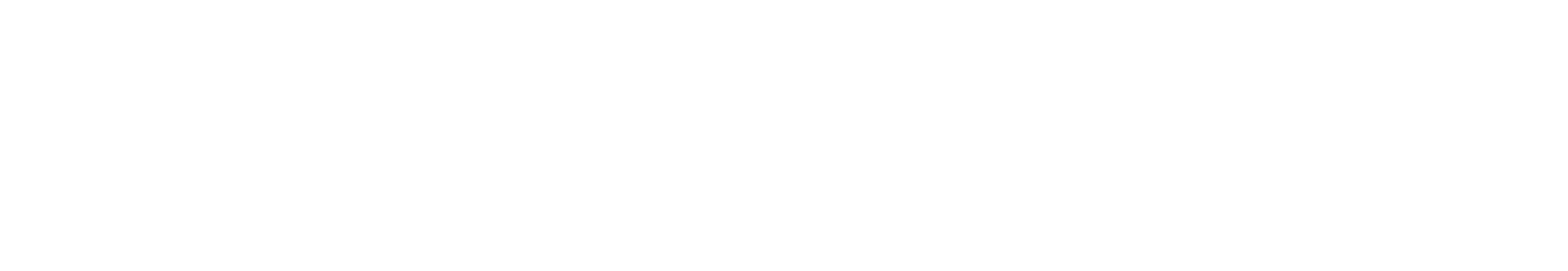